الإنترنت
ما تعريفك للأنترنت؟
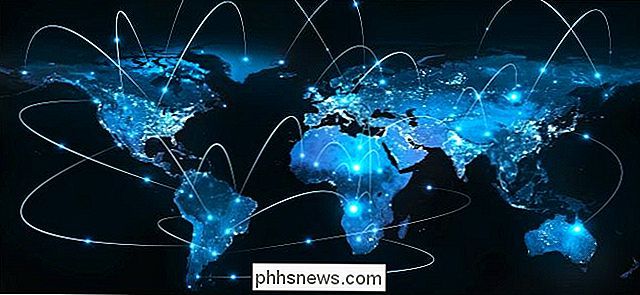 التعريف بالأنترنت
لغة: تتكون من مقطعين أولهما انتر Inter؛
 وهو مقطع مشتق من كلمة دولي International،
 وثانيهما نت net  ؛
وهو مقطع مشتق من كلمة Network ؛
بمعنى شبكة اتصالات،
 والمقطعان معا يشكلان كلمة أنترنت بمعنى شبكة المعلومات والاتصالات الدولية
تعريف الأنترنت اصطلاحا
ماهية الأنترنت: الأنترنت مجموعة مفككة من آلاف وملايين الحاسبات المنتشرة في جميع البقاع حول العالم. 
يتم تصفح مواقع الأنترنت عن طريق الشبكة العنكبوتية العالمية World Wide Web  تختص بنشر واسترجاع المعلومات، 
ويطلق على الشبكة اختصارا WWW أو Web وتتمثل شبكة Web في مجموعة ضخمة من صفحات المعلومات المترابطة مع بعضها بصفحات وملفات أخرى والتي تصل بدورها بصفحات وملفات ومواقع أخرى وهكذا بطريقة تماثل شبكة نسيج العنكبوت، 
ويتم التنقل بين تلك الصفحات بواسطة برامج تصفح تتيح للمستخدم القفز من صفحة إلى أخرى.  
تتكون صفحات Web من النصوص المكتوبة والرسوم والصور والأصوات ولقطات الفيديو والرسوم المتحركة وغيرها من المواد التي يمكن استخدامها للتعبير عن المعلومات بأنماط مختلفة.
شبكة الأنترنت
مصطلحات أساسية في الأنترنت
صفحة الويب Page Web
عبارة عن مجموعة من المعلومات: 
صور، نصوص، ارتباطات تشعبية، فيديو...مجمعة في صفحة تم إنشاؤها بواسطة برمجية إنشاء مواقع الويب؛
موقع الويب Site Web 
عبارة عن مجموعة من صفحات الويب المرتبطة ببعضها البعض ويتم وضعها على الأنترنت على عنوان ويب ونقول أيضا الموقع
الخادمServeur  
جهاز كمبيوتر يقوم بتخزين صفحات الويب
خادم
موقع ويب 4
موقع ويب 3
موقع ويب 2
موقع ويب 1
صفحة ويب 4
صفحة الويب 3
صفحة ويب 2
صفحة ويب 1
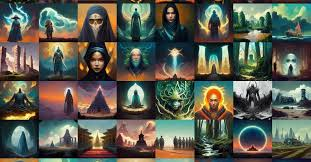 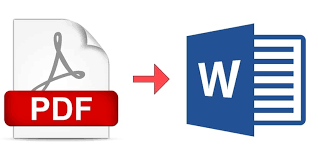 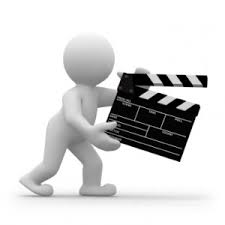 شبكة الاتصالات العالمية شبكة الويب العالمية                   Wide Web  www. Word
نظام عمومي يعمل على شبكة الأنترنت ويسمح بمعاينة مع المتصفح صفحات موضوعة على الأنترنت في المواقع.
العنوان (URL) 
محدد موقع الموارد هو العنوان الكامل لموقع ويب أو صفحة ويب مثل
(http://www.google.tn)
المتصفحات Navigateurs
هو برنامج مصمم للرجوع إلى شبكة الويب العالمية؛ مجموع مواقع الويب، لقراءة صفحات الويب من الناحية الفنية مثل 
(Internet Explorer, Mozilla Firefox, Opera….)
محركات البحثMoteurs de recherche 
برنامج يسمح بالبحث عن الموارد 
(صفحات الويب، المنتديات، الصور والفيديوهات...)المرتبطة بالكلمات، بعض المواقع  تقدم محرك بحث باعتباره كوظيفة  أساسية.
Téléchargement تنزيل 
  يعني في الحوسبة عملية نقل المعلومات، برمجيات، البيانات، الصور والأصوات ومقاطع الفيديو من كمبيوتر إلى آخر عبر قناة الإرسال «الأنترنت»
نحن نميّز بين التنزيل من جهاز كمبيوتر بعيد، والتنزيل على جهاز بعيد
محركات البحث: أيها تختار؟
تكوين العنوان
http://www.google.tn
هذا هو العنوان الذي يجب إعطاؤه للمتصفح للوصول إلى صفحات الويب الخاصة بالموقع الذي نرغب في زيارته
 ينقسم هذا العنوان على النحو التالي:
http (متبوعا ب //:) وهو اختصار ل Hypertext Transfer Procol) )
للتحديد للكمبيوتر أي نوع من سيرورة الاتصال المستخدمة، أي لغة المعلوماتية التي سوف نستخدمها لفهم بعضنا البعض.
شبكة الاتصالات العالمية اختصار للتعبير الإنجليزي World Wide Web
جوجل Google
هذا هو اسم الموقع الذي يمكننا من الوصول إلى الصفحة الرئيسية للموقع
tn – dz – fr….
هذه هي اللاحقة التي تشير إلى طبيعة الموقع الذي تمت زيارته أو أصله الجغرافي حيث تعني الاختصارات تونس، الجزائر، فرنسا...
مراحل تطور الأنترنت
مراحل تطور الأنترنت (تابع)
استخدامات الأنترنت في التعليم
استخدامات الأنترنت في التعليم(تابع)
يمكن لمستخدم الإنترنت، "المتصفح" الوصول إلى العديد من الخدمات مثل: 
البريد الإلكتروني، البحث عن معلومات، نقل الملفات، مجموعات النقاش، التجارة الإلكترونية، ... إلخ.
أسباب استخدام الأنترنت حسبWilliams
ايجابيات استخدام الأنترنت كأداة أساسية في التعليم
ايجابيات استخدام الأنترنت كأداة أساسية في التعليم (تابع)